North Downs Insurance Institute
Damian Glynn BA (Hons) FCA FCILA FUEDI ELAE FIFAA
Head of Financial risks
18 April 2017
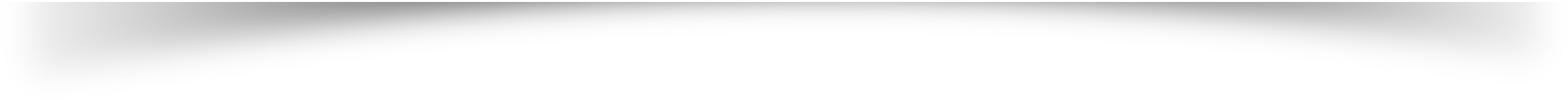 LEARNING OUTCOMES
Understand the key components of business interruption policy wordings in order to:
Explain to policyholders how the cover works
Ensure the correct cover is in place
This is not a case study on how to adjust claims
It is a distillation of claims experience to avoid problems and surprises
OVERVIEW PAGE 1
The core cover - recap
Consequences that are not covered
Maximum Indemnity period
Core cover: Gross Profit and Declaration Linked Policies
Stock
Statute: Insurance Act 2015 and Enterprise Act 2016
Common BI Extensions
CONCLUSIONS PAGE 2
MIP – 12 months is not long enough for a cake shop
Gross Profit – don’t uninsure too much
Avoid (non Declaration linked) BI policies that are subject to average
For Brokers:  Eurokey Recycling v Giles 2014
CII/IIL/CILA BI wording report 2012
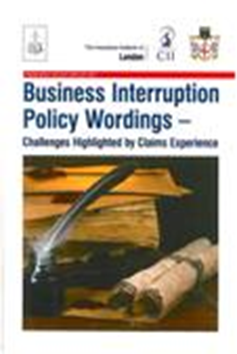 CORE COVER – OPERATIVE CLAUSE - PAGES 3 - 6
What does ‘Used by’ mean?
Who is the insured?
What does Premises mean?
Is the description of the business right?
MATERIAL DAMAGE PROVISO - PAGE 7
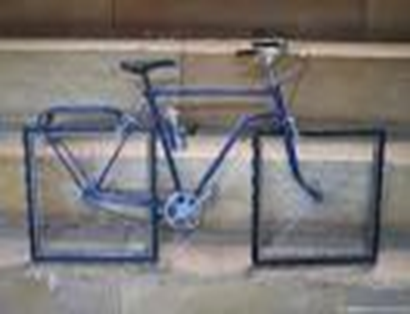 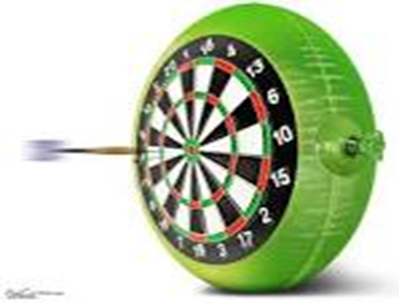 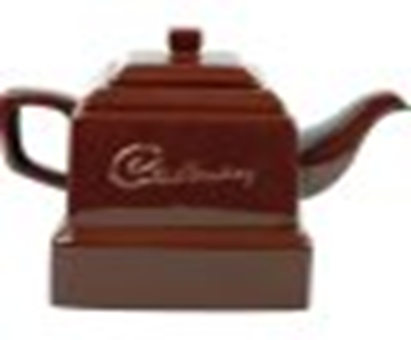 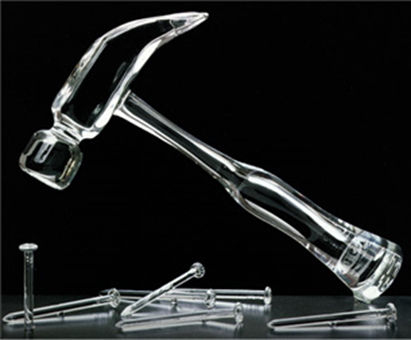 DAMAGE – PAGES 8 TO 12
Definition 
Concurrent/dominant causes
Loss flowing from Damage (to property)
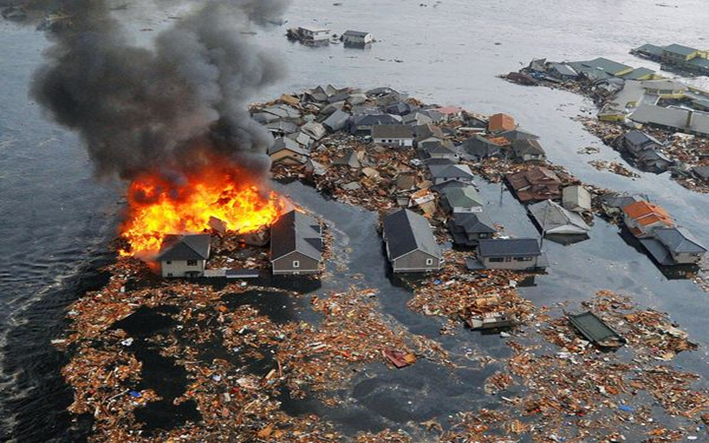 WIDE AREA DAMAGE – PAGE 11
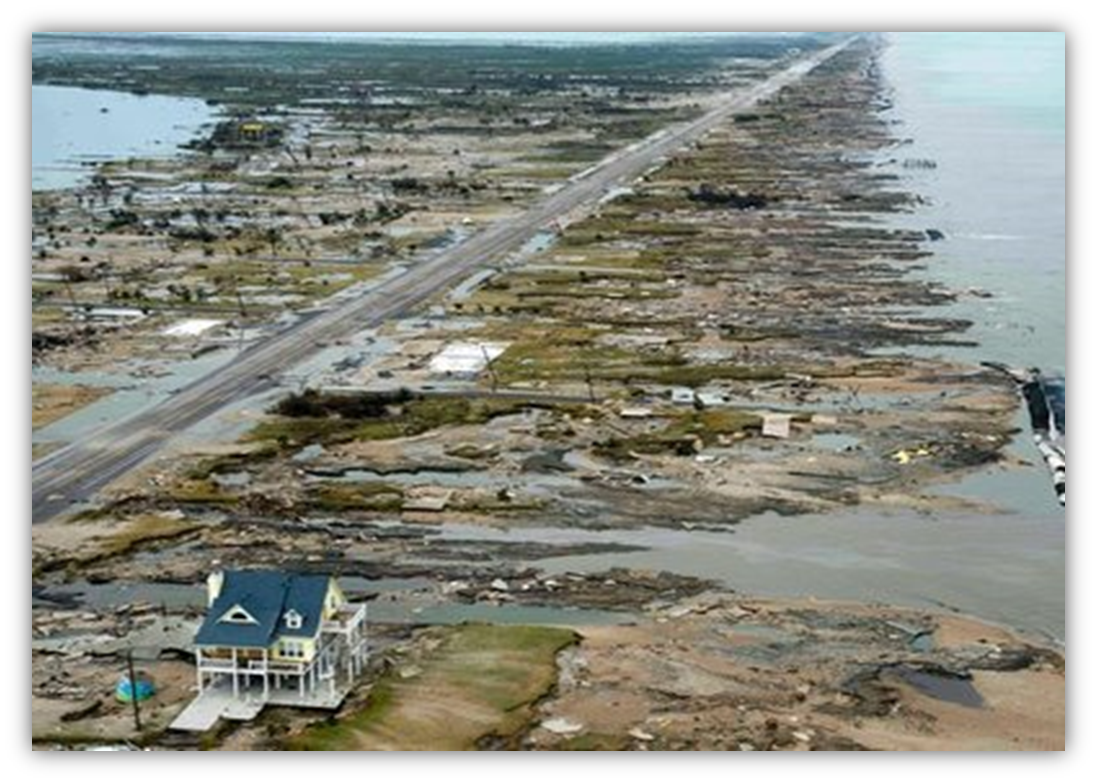 WIDE AREA DAMAGE – PAGE 11
Butcher, baker, candlestick maker
 Shop’s BI loss driven by damage to the rest of the high street
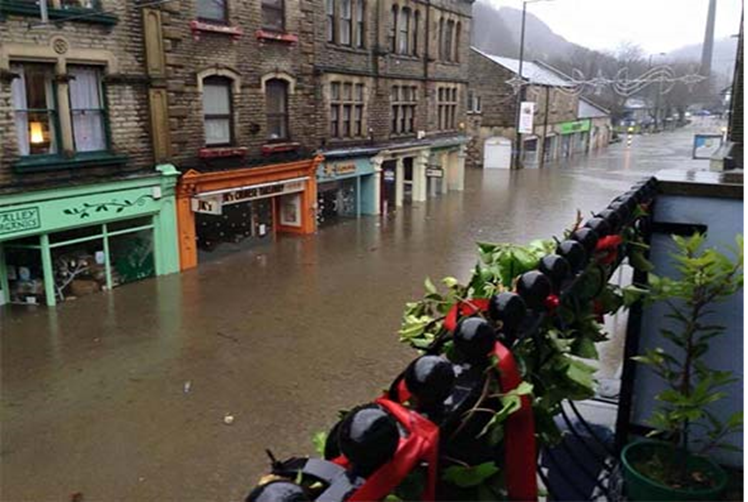 WIDE AREA DAMAGE – PAGE 11
Issue 1: Even if a policyholder suffers Damage, and has BI  cover, the policy may not respond due to damage away from the Premises 
  Issue 2: The greater the extent of physical damage, the less insurers pay as BI (considered on a Premises by Premises basis)
NOT ALL CONSEQUENCES ARE COVERED - PAGES 12 - 14
MAXIMUM INDEMNITY PERIOD - PAGES 15 - 17
Definition
Commencement
Ends when the results are no longer affected
Repair and customer recovery phases
12 Months is too short – Café de Lecq v Rossborough 2012
MAXIMUM INDEMNITY PERIOD - PAGES 18 - 23
Staff
Production/operations
Buildings
Site
Vicinity
Supply Chain
GROSS PROFIT DEFINITION – PAGE 24
A commonly used term by accounts for several centuries
 A term with a precise meaning in insurance policies
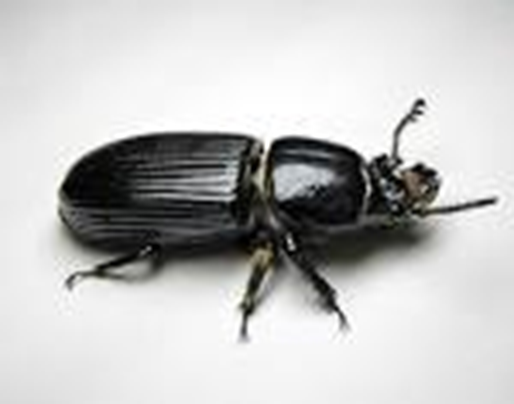 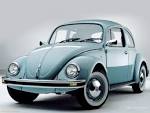 GROSS PROFIT - PAGES 24 TO 30
Published Accounts/detailed profit and loss account
Fixed/variable costs 
The danger of assuming costs will reduce
The danger of assuming a total loss
Purchases
Supply Chain
DECLARATION LINKED POLICIES - PAGE 31
Not subject to average, but 133.33% limit
33.33% uplift only relevant at the timer of a claim, does not assist an inadequate declaration
Significant levels of under (non) declaration
Reason for under declaration is irrelevant
Insurer’s only sanction is the nuclear option
The current losers are the policyholders that get it right
STOCK - PAGES 32 TO 33
BI/Material Damage overlap
Policy cover
Absorbing overheads and standard costs
Stock Debris removal costs (indemnity not re-instatement)
INSURANCE ACT 2015- PAGE 34
Duty of Fair presentation
Changes to warranties
Penalties for Breach
Is this the end of non average BI cover?
Cross contamination between policy sections
ENTERPRISE ACT 2016- PAGE 35 -36
Sprung v Royal Insurance 1999 (England and Wales)
Can’t have Damages on Damages
EA for renewals/inceptions after 4 May
Implied term that SUMS DUE will be paid in a REASONABLE time when a CLAIM is made: Damages may be claimed if in breach
Defences
Contracting out
Not just first party claims
ICW: PRACTICAL ISSUES PAGES 37 - 38
Costs ‘solely reasonably and necessarily’ incurred to avoid  a reduction in turnover
Purpose of ICW cover: empowerment to mitigate
On-going agreement of course of action to avoid loss
Not necessary to secure Insurer/adjuster agreement to incur
Interim payments
Application of economic limit
ICW: PRACTICAL ISSUES PAGE 39
How can the economic limit ever really be tested?
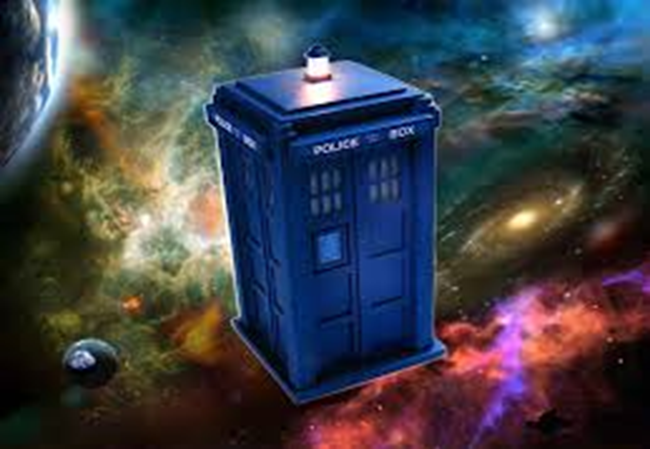 AICW (no economic limit but must produce benefit within MIP)
BUSINESS INTERRUPTION EXTENSIONS - PAGES 40 - 44
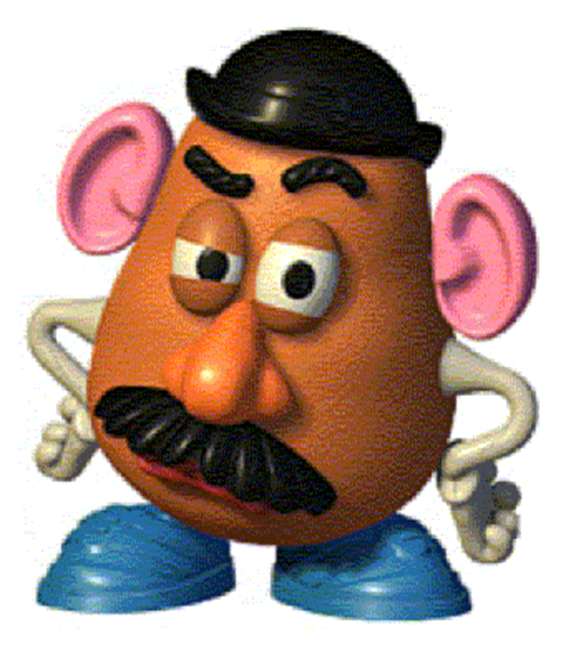 DENIAL OF ACCESS/LOSS OF ATTRACTION - PAGES 40-41
Vicinity
Access to/use thereof (egress?)
Non Damage Denial of Access (Act of the competent authority)
UTILITIES – PAGE 42
Incident at the generating site 
Failure at terminal ends
Exclusions
CUSTOMERS/SUPPLIERS – PAGE 43
Specified/unspecified covers
Territorial limits
What is a customer or supplier?
Suppliers of services as well as goods?
[Speaker Notes: Are insurers responding to new industry changes? if not how could a loss be proved? Do we need more specific industry wordings?
Wordings still have pre printed SWE although not right for all industries e.g. contractual commitments, but still insurers use these wordings]
ADVANCED PROFITS – PAGE 44
Effect: Deferral of start of MIP
[Speaker Notes: Are insurers responding to new industry changes? if not how could a loss be proved? Do we need more specific industry wordings?
Wordings still have pre printed SWE although not right for all industries e.g. contractual commitments, but still insurers use these wordings]
OBJECTIVES - RECAP
Understand the key components of business interruption policy wordings in order to:
Explain to policyholders how the cover works
Ensure the correct cover is in place
This is not a case study on how to adjust claims
It is a distillation of claims experience to avoid problems and surprises
THANK YOU.
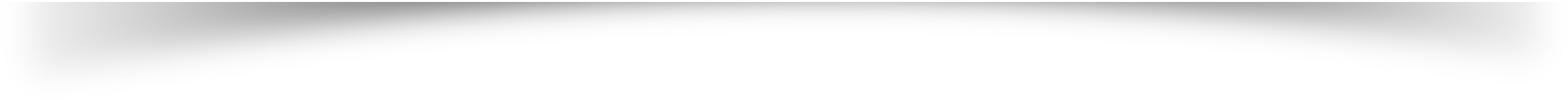